Οπτικοακουστικά μέσα και αρχιτεκτονική (ΕΠ)
Α. Καραποστόλη
Τρίτη 18/02/2025
Τυπικός αρχιτεκτονικός σχεδιασμός και αρχιτεκτονική πρακτική
“Mε την ευρεία έννοια του όρου, σχεδιασμός είναι η ανθρώπινη νοητική δραστηριότητα κατά την οποία το υποκείμενο, με δεδομένη μια επαρκώς διατυπωμένη πρόθεση, ή αλλιώς, ένα "πρόγραμμα" για αλλαγή μιας υπάρχουσας κατάστασης, καταλήγει σε πρόταση μιας μελλοντικής κατάστασης, η οποία θεωρείται ικανοποιητικότερη της πρώτης” 
Π.Τζώνος
Αρχιτεκτονικές αναπαραστάσεις
«αναπαράσταση» - η ενέργεια του να παριστάνεται κάτι σαν να ήταν πραγματικό. 
τεχνικές αναπαράστασης νοούνται το σύνολο των διαδικασιών με τεχνικά μέσα που ενεργοποιούνται για την απεικόνιση του χώρου, αλλά και του τρόπου με τον οποίο η πληροφορία παραλαμβάνεται οπτικά από τον αρχιτέκτονα. 
Η Αρχιτεκτονική, από την αρχή της εμφάνισής της ως ανεξάρτητος κλάδος, περίοδο της Αναγέννησης, μέχρι και σήμερα, ήταν και είναι στενά συνδεδεμένη με τις αναπαραστάσεις. Αυτό οφείλεται κυρίως στο μέγεθος και τη φύση του αναπαριστώμενου αντικειμένου. Για παράδειγμα, είναι πολύ ευκολότερο να πραγματοποιηθούν αλλαγές, διορθώσεις, ή ακόμα και συζητήσεις ή κριτικές πάνω στην αναπαράσταση ενός κτιρίου, παρά στο ίδιο το κτίριο. 
έννοια της αναπαράστασης διαχωρίζεται από την έννοια της εικόνας, αφού δεν πρόκειται απλά για μια μιμητική διαδικασία, αλλά για την κατασκευή μιας αντίληψης της πραγματικότητας, ενός νοήματος. 
τα μέσα αναπαράστασης που χρησιμοποιούνται δεν είναι αδρανή και διάφανα, αλλά εμπεριέχουν μια συγκεκριμένη θεώρηση και αντίληψη τόσο για τον ίδιο το χώρο, όσο και για την απεικόνισή του.
Evans Robin, 1989. Architecture and its image: four centuries of architectural representation
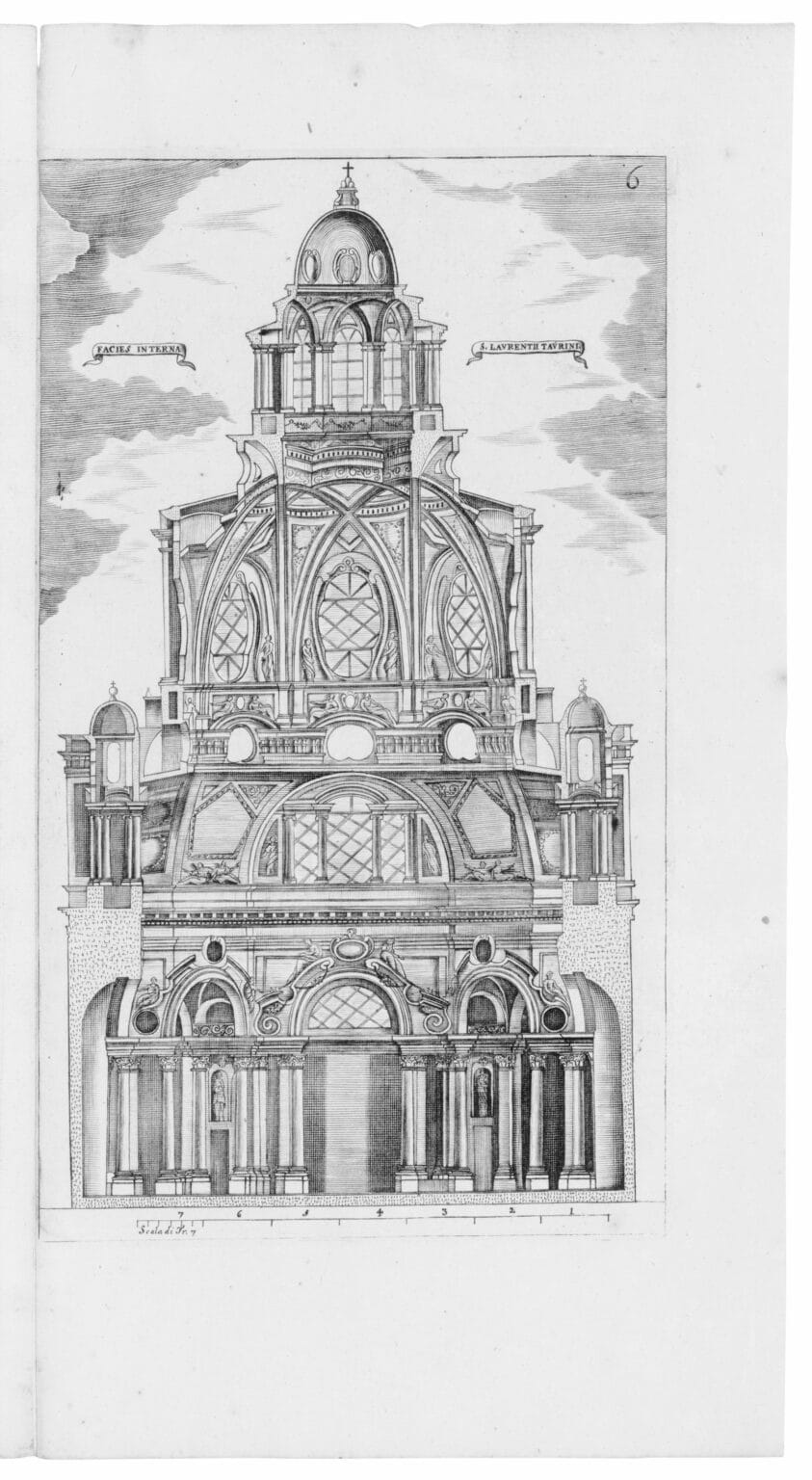 Ferdinando Galli Bibiena (1657–1743), stage set, 1700
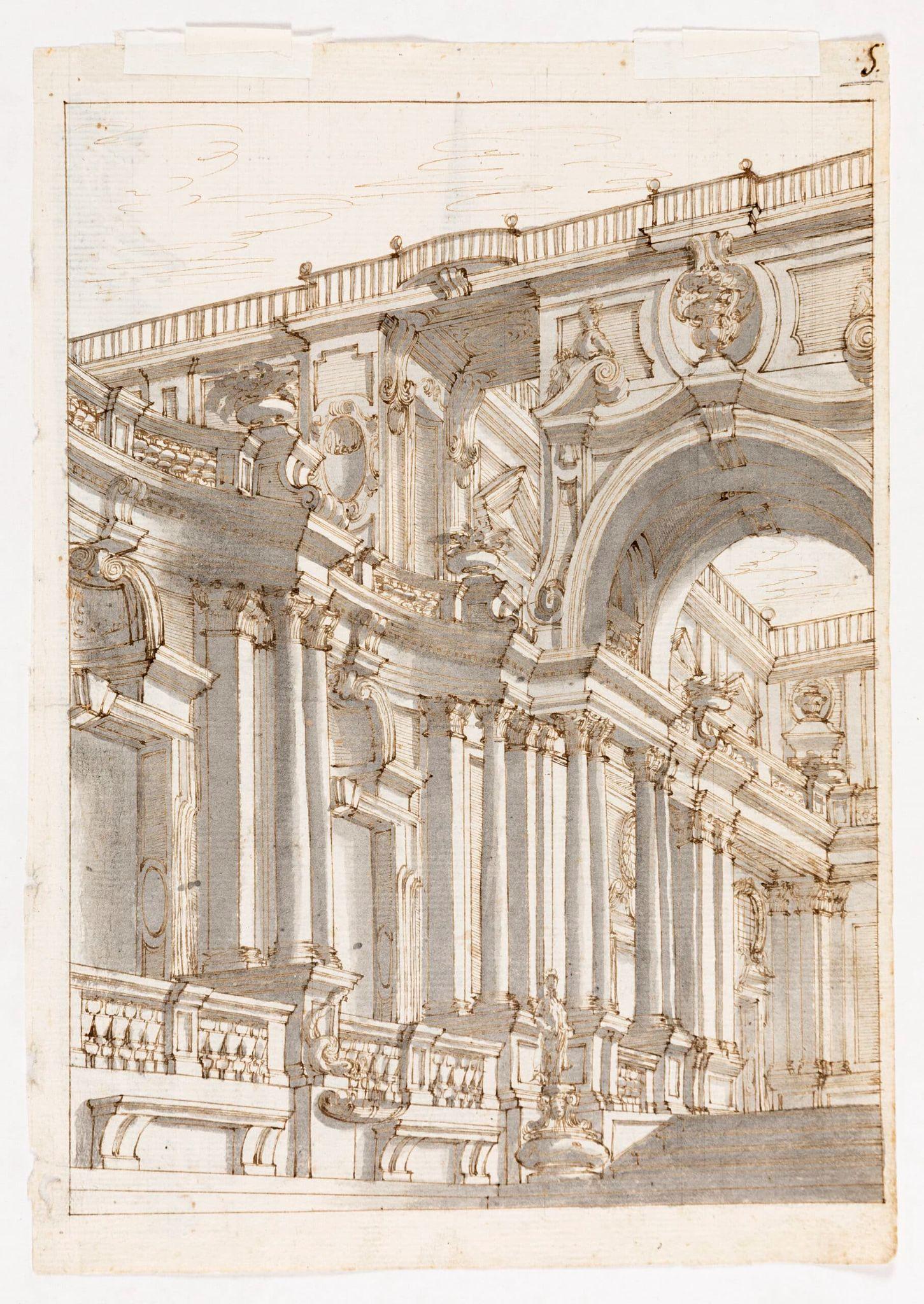 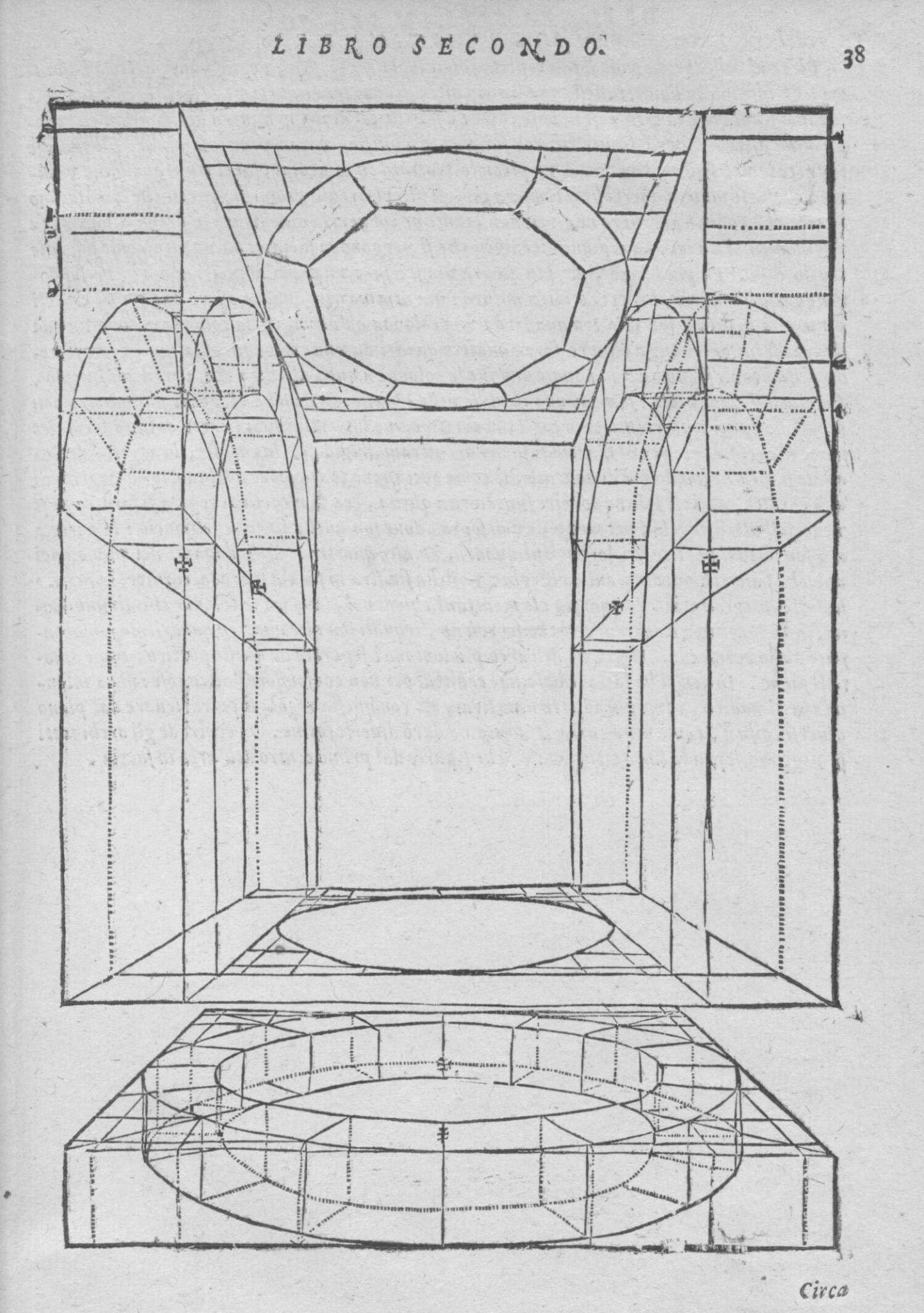 Serlio’s illustration for a perspective construction. His treatise, Architettura et Prospettiva (1519), was the first book on architectural theory to include a chapter on perspective
Section of Guarini’s church of S. Lorenzo in Turin, from his treatise Architettura Civile (1737). Guarini’s architecture depended on the combination of Euclidean figures for its beauty and its stability.
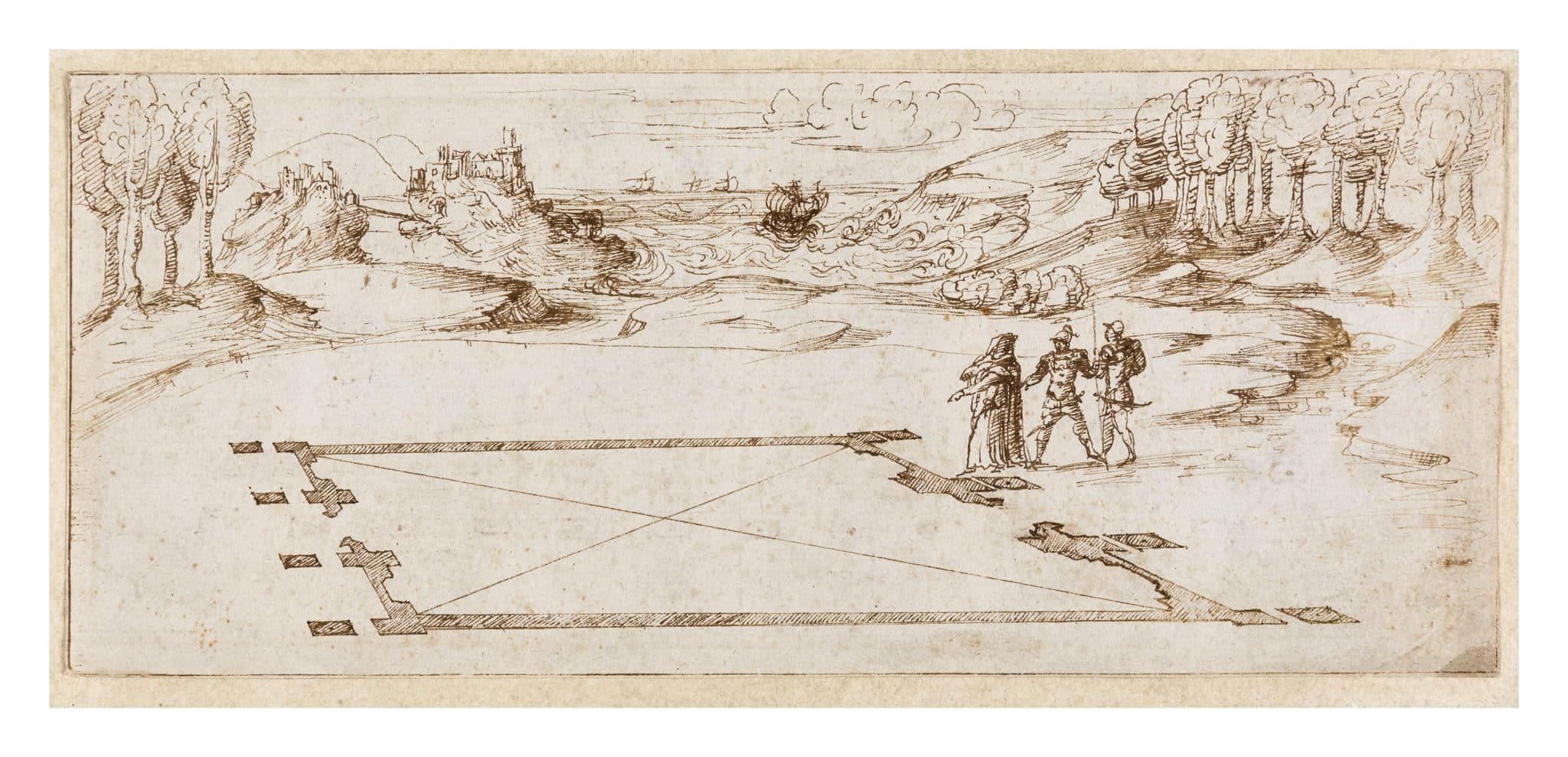 Circle of the Sangallo Family, Illustration to Vitruvius Book III, Chapter 2, c.1530–1545
ALBERTO PÉREZ-GÓMEZ: ARCHITECTURE AS DRAWING
28 July 2022– Mark Dorrian and Alberto Pérez-Gómez
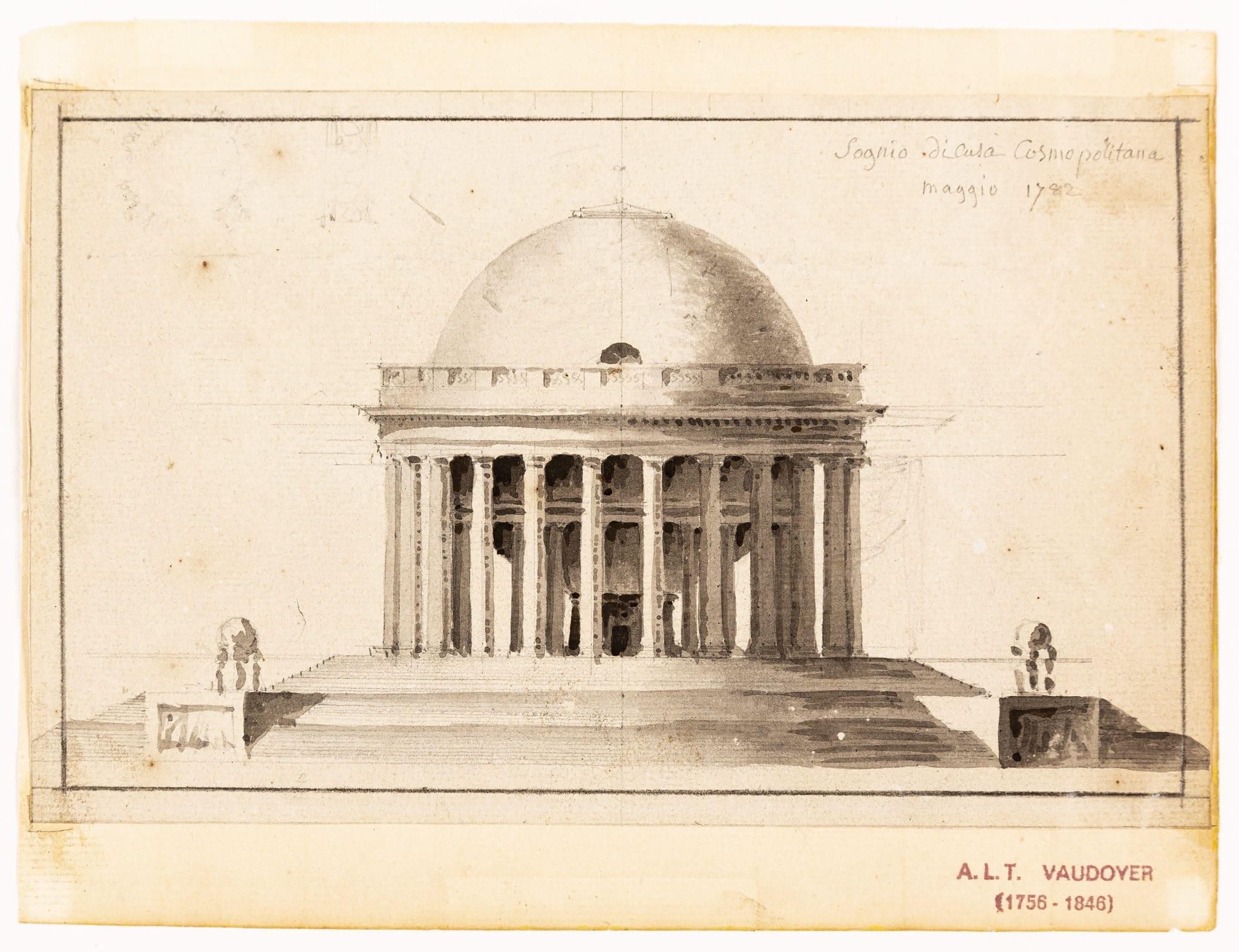 Antoine-Laurent-Thomas Vaudoyer (1756–1846), Preliminary Study, ‘Maison d’un Cosmopolite’, inscribed: ‘Maggio 1782’
αρχιτεκτονική, μια μεσολογική προσέγγισή της
Σύμφωνα με μια διατύπωση του M. Pawley (1991), "τα τελευταία δεκαπέντε χρόνια η Πληροφορία έχει εξαπλωθεί σαν ιός στο σώμα της Αρχιτεκτονικής. Αγνώριστη για την πλειονότητα των αρχιτεκτόνων και απαρατήρητη από τους περισσότερους ιστορικούς και κριτικούς της Αρχιτεκτονικής έχει αλλάξει τον χαρακτήρα της βαθύτερα και ριζικότερα από οποιαδήποτε άλλη τεχνική ή στυλιστική καινοτομία από την αρχή του Μοντερνισμού"                                              Pawley, M., (1991), "Information: weniger ist mehr", περ. "ARCH+"
 Ήδη, βέβαια, η συζήτηση για τη σχετική συμπτωματολογία έχει ανοίξει και έχουν τεθεί οι ερωτήσεις για τους όρους υπό τους οποίους μπορεί να αφορά την αρχιτεκτονική μια μεσολογική προσέγγισή της. 
Η "μεσολογία" (médiologie) ως μελέτη κάθε μέσου (médium) που αφορά "τις διαμεσολαβήσεις και τον τεχνικό περίγυρο, τις συγκεκριμένες αλληλεπιδράσεις μεταξύ τεχνολογίας και πολιτισμού" -- βλ. Debray, R., (1997), "Η Επιστήμη της Επικοινωνίας. Ιδέες Γενικής Μεσολογίας", Νέα Σύνορα, Αθήνα, (χρ. α΄ έκδ. 1991).
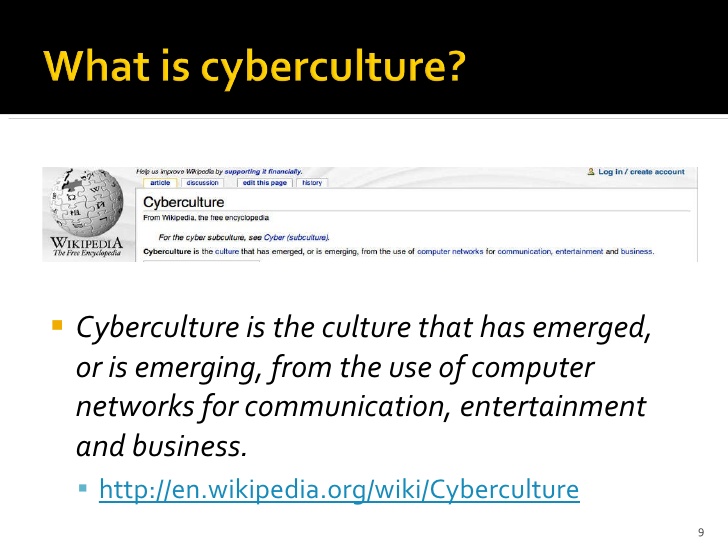 Η επίδραση της τεχνολογίας στον σύγχρονο τρόπο ζωής
και η ψηφιακή εποχή
Blade Runner (1982)
Environments, movies and tv, gaming, AI, AR, VR
Από την Ακτινοβόλο Πόλη, λοιπόν, που αντανακλά το φως του ήλιου ή καταυγάζει τα νυχτερινά της φώτα για τα μάτια-που-βλέπουν του εποχούμενου χρήστη, στην Υπερεκτεθειμένη Πόλη, αδιάφορο αν είναι μέρα ή νύχτα για τον δικτυωμένο (εποπτεύοντα και εποπτευόμενο) χρήστη των πολυμέσων (multimedia). Πόλη που "βλέπεται" τόσο πολύ που δεν χρειάζεται να ειδωθεί/βιωθεί, που είναι υπερ-διαμεσολαβημένη.
Virilio, P., "The Overexposed City" (1991)
Altered Carbon (TV Series 2018–2020)
Westworld (TV Series 2016–2022)
ΔΗΜΙΟΥΡΓΙΑ ΠΡΩΤΩΝ αρχιτεκτονικών STORY BOARD

 Ο Tschumi υποστηρίζει ότι η αρχιτεκτονική είναι η σημαντικότερη καινοτομία της εποχής μας, αμφισβητώντας τα θεμέλιά της και εισάγοντας τις έννοιες του «γεγονότος» και της «κίνησης» (Bernard Tschumi Architects). 
Ταυτόχρονα συνδυάζει την αρχιτεκτονική με άλλες τέχνες όπως η λογοτεχνία ή ο κινηματογράφος, ενώ συνδέει την αναζήτηση εναλλακτικής σημειογραφίας με την ανανέωση της αρχιτεκτονικής και των πολιτισμικών εννοιών που τη συνοδεύουν. 
Το 1981 ο Bernard Tschumi θα κυκλοφορήσει το βιβλίο του με τίτλο «The Manhattan Transcripts» το οποίο χαρακτηρίζεται από τη ριζοσπαστική προσέγγιση του αρχιτέκτονα όσον αφορά την αναπαράσταση του χώρου. Πιο συγκεκριμένα, χρησιμοποιεί τεχνικές μοντάζ, δημιουργώντας μιασειρά σχεδίων που αναφέρονται στις έννοιες του χώρου, της κίνησης και του γεγονότος, ενδιαφερόμενος περισσότερο για την εμπειρία που προσφέρει ένας χώρος και λιγότερο για τη μορφή του.
«Τα σχέδια στο Manhattan Transcripts διαφέρουν από τα περισσότερα αρχιτεκτονικά σχέδια με την έννοια ότι δεν είναι ούτε πραγματικά έργα ούτε απλά φαντασία. 
Επιχειρούν να μεταγράψουν μια αρχιτεκτονική ερμηνεία της πραγματικότητας. Για το σκοπό αυτόν, χρησιμοποιούν μια συγκεκριμένη δομή που περιλαμβάνει φωτογραφίες, οι οποίες είτε κατευθύνουν, είτε παρίστανται σε συμβάντα. […] 
Ταυτόχρονα, κατόψεις, τομές, όψεις και διαγράμματα περιγράφουν χώρους και υποδεικνύουν τις κινήσεις των διαφόρων πρωταγωνιστών που εισέρχονται στο αρχιτεκτονικό σκηνικό. Ο ρητός σκοπός τους είναι η περιγραφή αντικειμένων που συνήθως απομακρύνονται από τη συμβατική αρχιτεκτονική αναπαράσταση, όπως η σχέση μεταξύ των χώρων και της χρήσης τους, του σκηνικού και του σεναρίου, του τύπου και του προγράμματος, του αντικειμένου και του προγράμματος». (Tschumi: 1994, 7)

 Ο βασικός σκοπός στο έργο αυτό ήταν να εφαρμόσει θεωρητικούς προβληματισμούς σε πρακτικό επίπεδο, να προχωρήσει από το θεωρητικό υπόβαθρο του Manhattan Transcripts στην πραγματικότητα. Στον διαγωνισμό για το πάρκο LA VILLETTE, ο αρχιτέκτονας, συνεργαζόμενος με τον Derrida, κερδίζει το πρώτο βραβείο και θέτει με τον τρόπο αυτόν τις βάσεις για τη σχέση μεταξύ αρχιτεκτονικής και θεωριών αποδόμησης
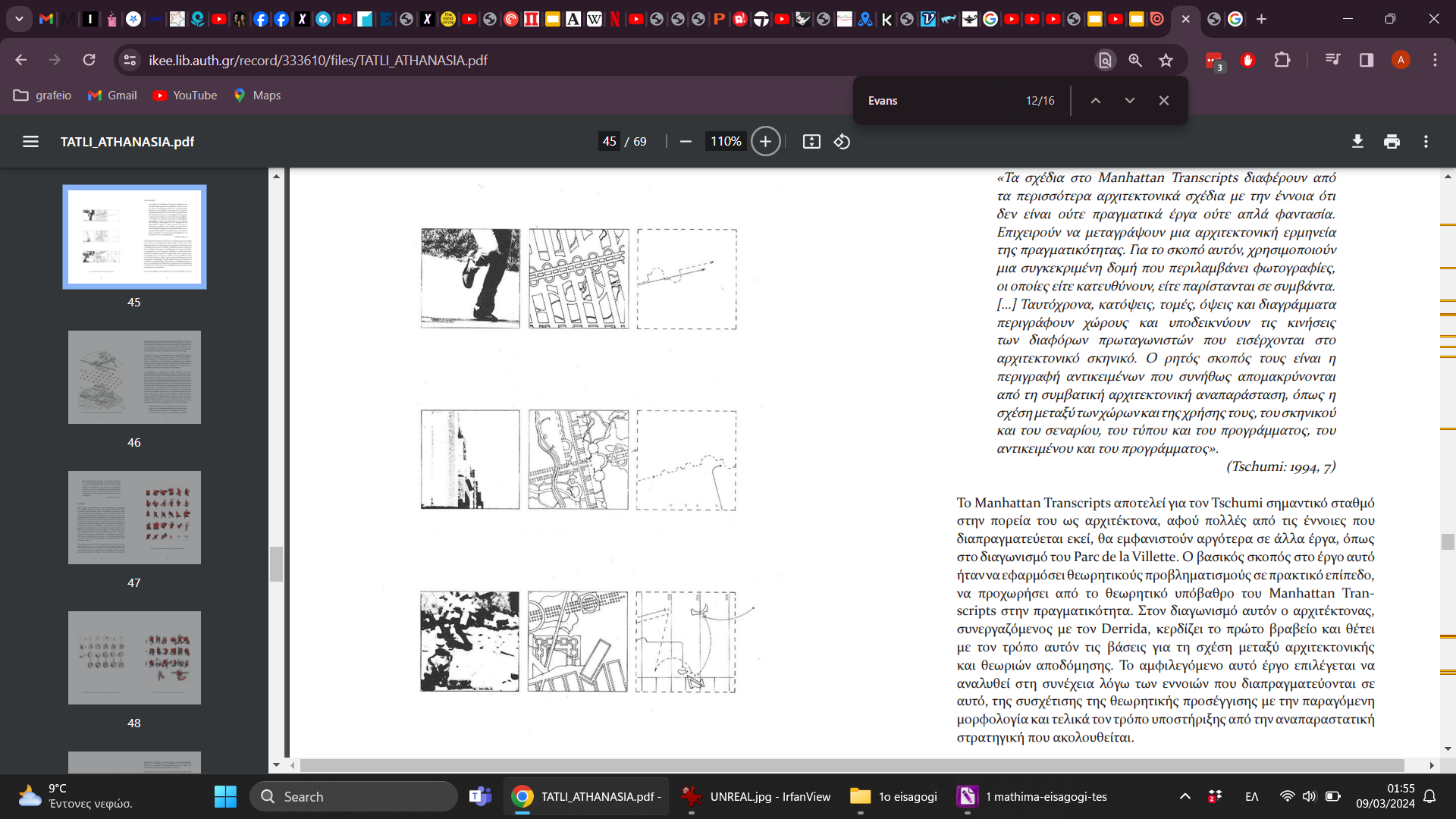 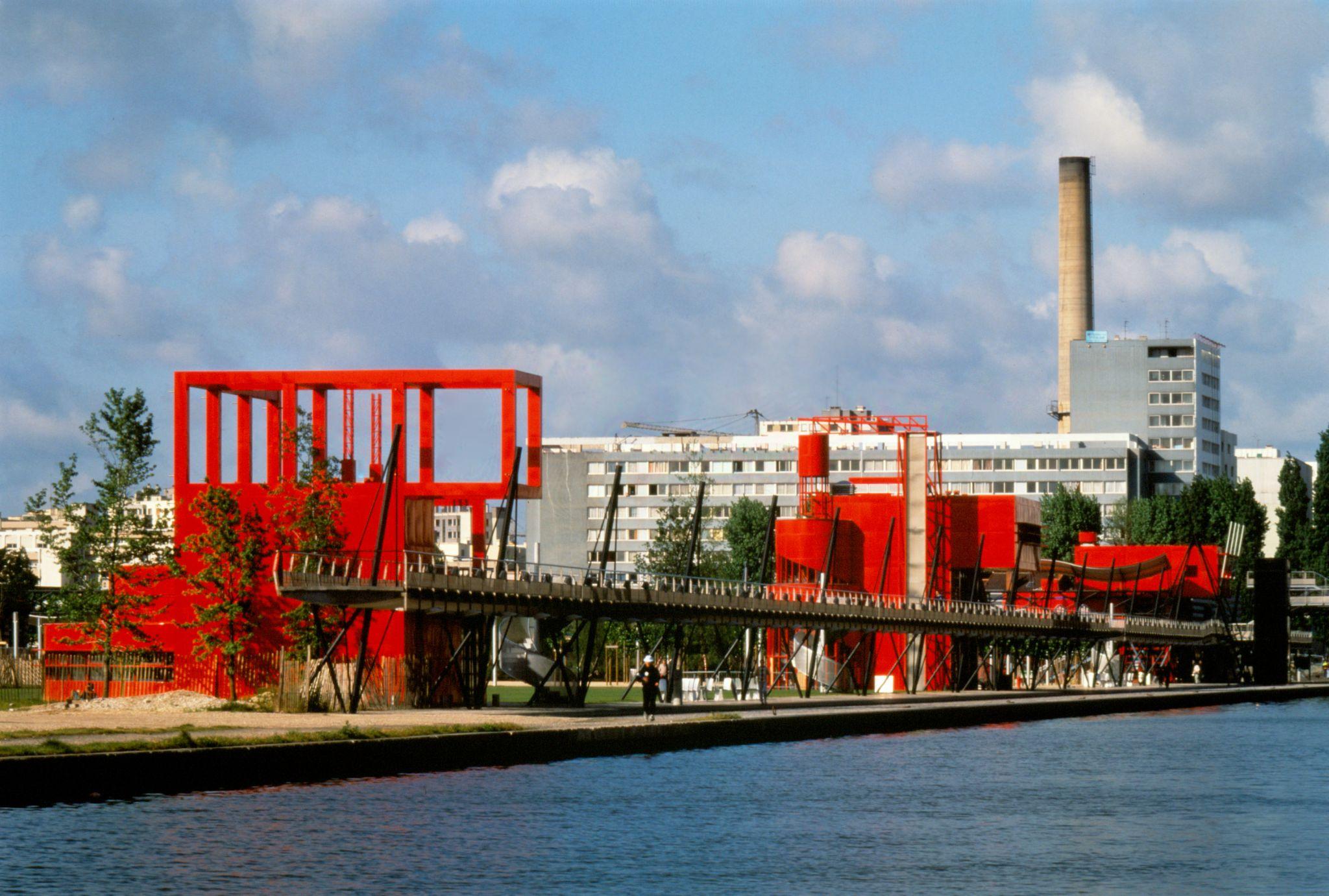 Tschumi’s Transcripts and Eisenstein’s Films (Alexander Nevsky) υιοθετούν μια παρόμοια τεχνική στον εντοπισμό της κίνησης των σωμάτων στο χώρο. Η θεωρία του μοντάζ του Eisenstein αποτελεί έμπνευση για το έργο του Tschumi στη χρήση μιας σειράς καρέ για την ενίσχυση της δυναμικότητας. Socks Studio, 2011
Η ατμόσφαιρα της πόλης
Η ατμόσφαιρα είναι κάτι το οποίο βιώνεται και αποτελεί μια κατά βάση, φαινομενολογική διαδικασία του υποκειμένου. Όμως, η καταλυτική δύναμη της εμπειρίας του αρχιτεκτονικού έργου δεν ήταν ανέκαθεν στην ατζέντα των αρχιτεκτόνων (Rasmussen, 1959)
Η ιδέα πως η αρχιτεκτονική μπορεί να αναλυθεί σε μια απλή καρτεσιανή τυπολογία η οποία μπορεί να περιγράψει επαρκώς την ανθρώπινη εμπειρία είναι, ίσως, η αιτία για τις άστοχες επιλογές πληθώρας διάσημων αρχιτεκτόνων. (Malnar, Vodvarka, 2004)
 Ο τόπος, μια επικράτεια εμπειριών, δεν μπορεί να υπάρξει πέρα από τα υποκείμενα. Ένας τόπος προκαλεί μνήμες, εικόνες, συναισθήματα, νοήματα και διεγείρει τη φαντασία δημιουργώντας διανοητικές προβολές των υποκειμένων οι οποίες προέρχονται όμως και από συλλογικές εμπειρίες. (Walter, 1988)
Στο The Image of the City (1960), 
Ο Kevin Lynch περιγραφει τα 5 βασικά στοιχεία μια πόλης - 
nodes, κόμβοι
paths, μονοπάτια
districts, γειτονιές
Landmarks, τοπόσημα
edges, όρια
τα οποία δίνουν σχήμα στην νοητική αναπαράσταση της πόλης
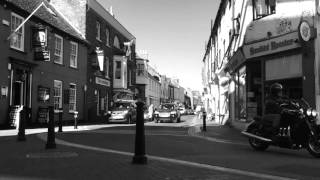 Banham, R. (1971). Los Angeles. The architecture of Four Ecologies
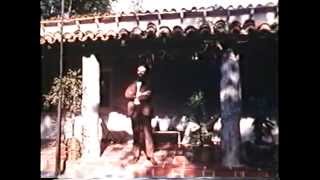 Η ατμόσφαιρα του αρχιτεκτονικού έργου
«Τι εννοούμε όταν αναφέρουμε την αρχιτεκτονική ποιότητα»;, ρωτάει ο Peter Zumthor στο βιβλίο του «Atmospheres». Και αμέσως απαντάει: 
«Ποιότητα στην αρχιτεκτονική είναι όταν ένα κτήριο καταφέρνει να με συγκινήσει. Τι είναι αυτό που με συγκινεί; Πώς μπορώ να το εντάξω στη δουλειά μου; Πώς κάποιοι άνθρωποι σχεδιάζουν πράγματα με τόσο όμορφη, φυσική παρουσία, πράγματα που με συγκινούν κάθε φορά. 
Μια απάντηση είναι η ατμόσφαιρα». (Zumthor, 2006a:3)
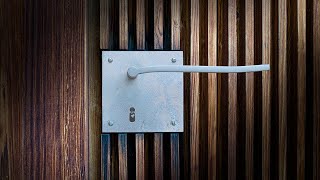 Η έλευση του μέσου του κινηματογράφου επέφερε οι βαθιές αλλαγές στο μηχανισμό αντίληψης του αστικού χώρου. Η κινηματογραφική εμπειρία ωθεί στη συγκρότηση χώρων, έστω και στη φαντασία του θεατή. (Βενετσιάνου, Μπαζαίου, 2005:52) 
Μια ταινία παρακολουθείται με τους μυς και το δέρμα όσο και με τα μάτια. Και οι δύο τέχνες, η αρχιτεκτονική και ο κινηματογράφος, συνεπάγονται έναν κιναισθητικό τρόπο για να βιωθεί ο χώρος, και οι εικόνες που αποθηκεύονται στη μνήμη μας είναι τόσο βιωμένες και απτικές εικόνες όσο και εικόνες του αμφιβληστροειδούς. (Pallasmaa, 2007:18) 
Ο  ρόλος του θεατή καθίσταται ακόμη πιο ενεργός, κατά τη διάρκεια προβολής μιας ταινίας, συμπληρώνοντας αυτό που βλέπει και ακούει με τη δική του αφήγηση (Μαρινοπούλου, 2009)
Ο κινηματογράφος, λοιπόν, επιδρά διευρύνοντας την εμπειρία της πόλης. Επίσης, επειδή στις ταινίες τα συναισθήματα, οι σκέψεις ή το κοινωνικό πλαίσιο γίνονται αντιληπτά μέσω οπτικών και ακουστικών ερεθισμάτων, και κυρίως μέσω των χωρικών αναπαραστάσεων, ο κινηματογράφος έχει τη δυνατότητα να αποτελέσει πιο ακριβές αναπαραστατικό μέσο για τις υλικές και κρυφές ποιότητες ή αδυναμίες της αρχιτεκτονικής από μια γραπτή περιγραφή της. (Βενετσιάνου, Μπαζαίου, 2005:53) 
Ο σκηνοθέτης μπορεί, έτσι, να σχολιάσει το δομημένο - ή αδόμητο - περιβάλλον, και να κάνει σχόλια πάνω στη ζωή των χαρακτήρων στην ταινία ή ακόμη και σχετικά με τη φύση της σύγχρονης κοινωνίας, προσφέροντας μια ερμηνεία της αστικής ζωής. (Lamster, 2000:2) 
Εξάλλου, σύμφωνα με τον F. Loyer, οι σκηνοθέτες M. Antonioni και ο J. Godard απαντούν πληρέστερα από τον Le Corbusier στο ερώτημα τι πραγματικά είναι μια πόλη. Χαρακτηριστικό σύγχρονο παράδειγμα, η ταινία του Μ. Κassovitz «La haine» (1995), όπου ο σκηνοθέτης αντιλήφθηκε τον κοινωνικό αναβρασμό των προαστίων του Παρισιού πολύ πριν τις αναταραχές του 2005. 
https://www.instagram.com/p/DFzakcJMVvN/
https://www.instagram.com/p/C4X4xplMaYX/
https://www.instagram.com/p/C4VwUp3tKe5/
https://www.youtube.com/watch?v=yyBDTaM1Wtg&ab_channel=MASSIVESWERVEofficialRobertValley
https://www.youtube.com/watch?v=eFU3FQh3xgE&ab_channel=StudioBinder

Movies by D. Giouzepas
Σύμφωνα με την γνώμη σας σε τι χρησιμεύουν οι οπτικοακουστικές καταγραφές και αναπαραστάσεις στους αρχιτέκτονες; 
Έχετε πραγματοποιήσει κάποια τέτοια καταγραφή (είτε σε κάποιο ταξίδι ή μάθημα της σχολής) και γιατί; τι θέλατε να αποτυπώσετε που δεν θα μπορούσατε να το κάνετε με κάποιο άλλο μέσο;